ĐÁP CATUẦN II SAU LỄ GIÁNG SINH
Thứ HaiCuối Tuần Bát Nhật Giáng SinhNgày 01 tháng 01Thánh Maria Mẹ Thiên ChúaLễ Trọng( sách bài đọc quyển 1 trang 108 )
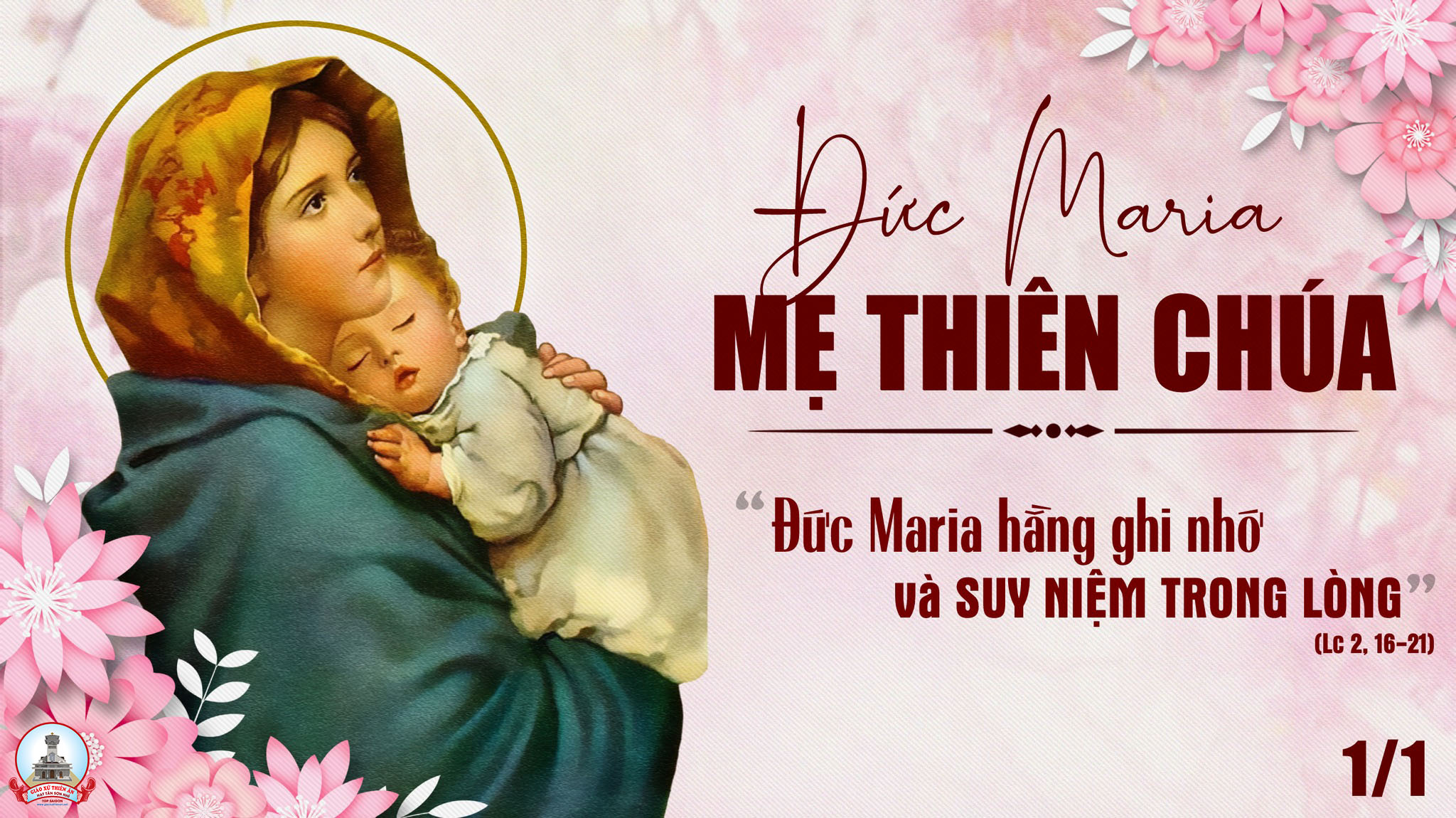 KINH VINH DANH
Chủ tế: Vinh danh Thiên Chúa trên các tầng trời.A+B: Và bình an dưới thế cho người thiện tâm.
A: Chúng con ca ngợi Chúa.
B: Chúng con chúc tụng Chúa. A: Chúng con thờ lạy Chúa. 
B: Chúng con tôn vinh Chúa.
A: Chúng con cảm tạ Chúa vì vinh quang cao cả Chúa.
B: Lạy Chúa là Thiên Chúa, là Vua trên trời, là Chúa Cha toàn năng.
A: Lạy con một Thiên Chúa,            Chúa Giêsu Kitô.
B: Lạy Chúa là Thiên Chúa, là Chiên Thiên Chúa là Con Đức Chúa Cha.
A: Chúa xóa tội trần gian, xin thương xót chúng con.
B: Chúa xóa tội trần gian, xin nhậm lời chúng con cầu khẩn.
A: Chúa ngự bên hữu Đức Chúa Cha, xin thương xót chúng con.
B: Vì lạy Chúa Giêsu Kitô, chỉ có Chúa là Đấng Thánh.
Chỉ có Chúa là Chúa, chỉ có Chúa là đấng tối cao.
A+B: Cùng Đức Chúa Thánh Thần trong vinh quang Đức Chúa Cha. 
Amen.
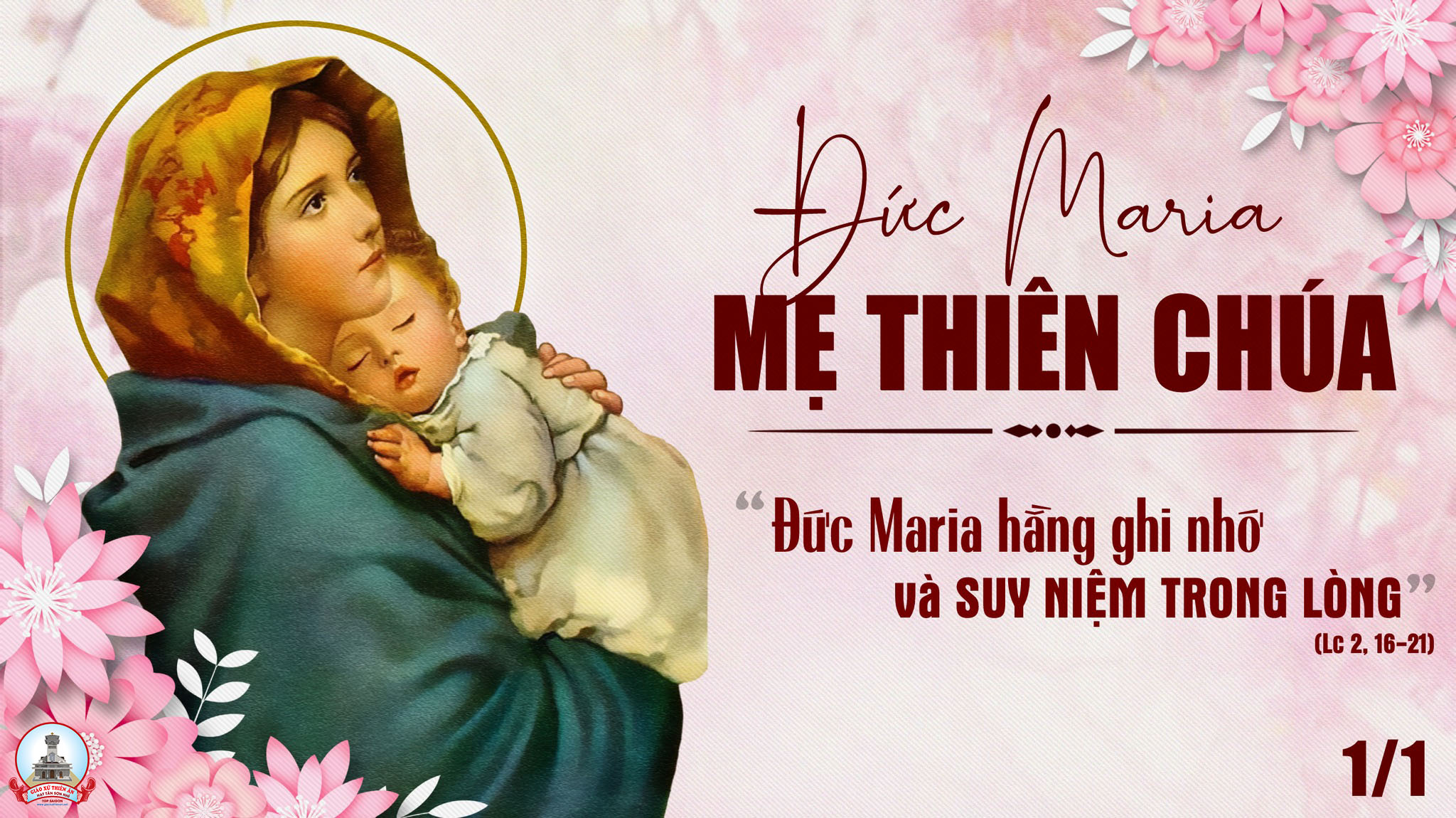 Đáp ca:
Toàn cõi đất này đã xem thấy ơn cứu độ của Thiên Chúa chúng ta.
Alleluia-Alleluia:
Thuở xưa, nhiều lần nhiều cách, Thiên Chúa đã phán dạy cha ông chúng ta qua các ngôn sứ ; nhưng vào thời sau hết này, Thiên Chúa đã phán dạy chúng ta qua Thánh Tử.
Alleluia:
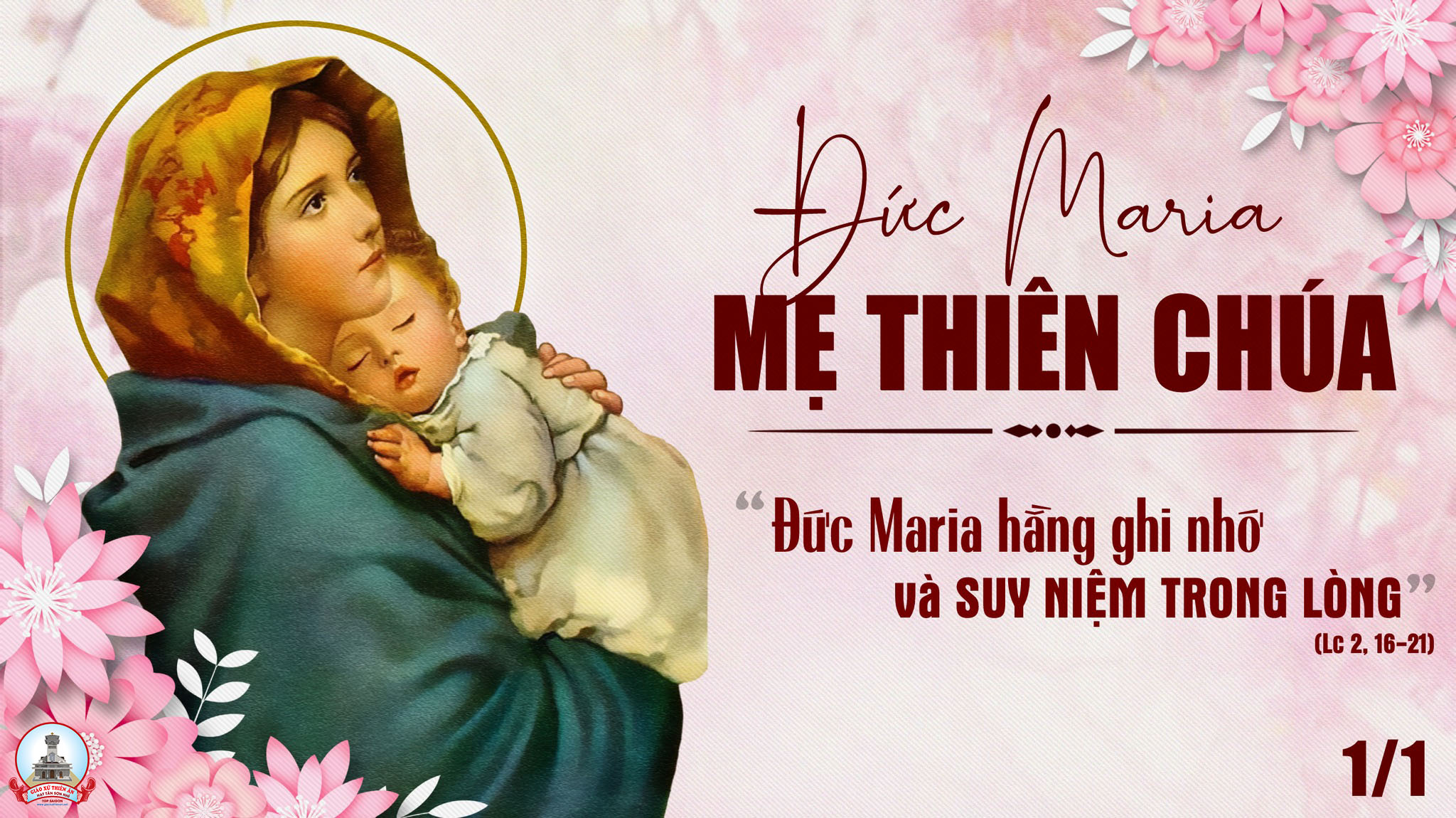 KINH TIN KÍNH
Tôi tin kính một Thiên Chúa là Cha toàn năng, Đấng tạo thành trời đất, muôn vật hữu hình và vô hình.
Tôi tin kính một Chúa Giêsu Kitô, Con Một Thiên Chúa, Sinh bởi Đức Chúa Cha từ trước muôn đời.
Người là Thiên Chúa bởi Thiên Chúa, Ánh Sáng bởi Ánh Sáng, Thiên Chúa thật bởi Thiên Chúa thật,
được sinh ra mà không phải được tạo thành, đồng bản thể với Đức Chúa Cha: nhờ Người mà muôn vật được tạo thành.
Vì loài người chúng ta và để cứu độ chúng ta, Người đã từ trời xuống thế.
Bởi phép Đức Chúa Thánh Thần, Người đã nhập thể trong lòng Trinh Nữ Maria, và đã làm người.
Người chịu đóng đinh vào thập giá vì chúng ta, thời quan Phongxiô Philatô; Người chịu khổ hình và mai táng, ngày thứ ba Người sống lại như lời Thánh Kinh.
Người lên trời, ngự bên hữu Đức Chúa Cha, và Người sẽ lại đến trong vinh quang để phán xét kẻ sống và kẻ chết, Nước Người sẽ không bao giờ cùng.
Tôi tin kính Đức Chúa Thánh Thần là Thiên Chúa và là Đấng ban sự sống, Người bởi Đức Chúa Cha và Đức Chúa Con mà ra,
Người được phụng thờ và tôn vinh cùng với Đức Chúa Cha và Đức Chúa Con: Người đã dùng các tiên tri mà phán dạy.
Tôi tin Hội Thánh duy nhất thánh thiện công giáo và tông truyền.
Tôi tuyên xưng có một Phép Rửa để tha tội. Tôi trông đợi kẻ chết sống lại và sự sống đời sau. Amen.
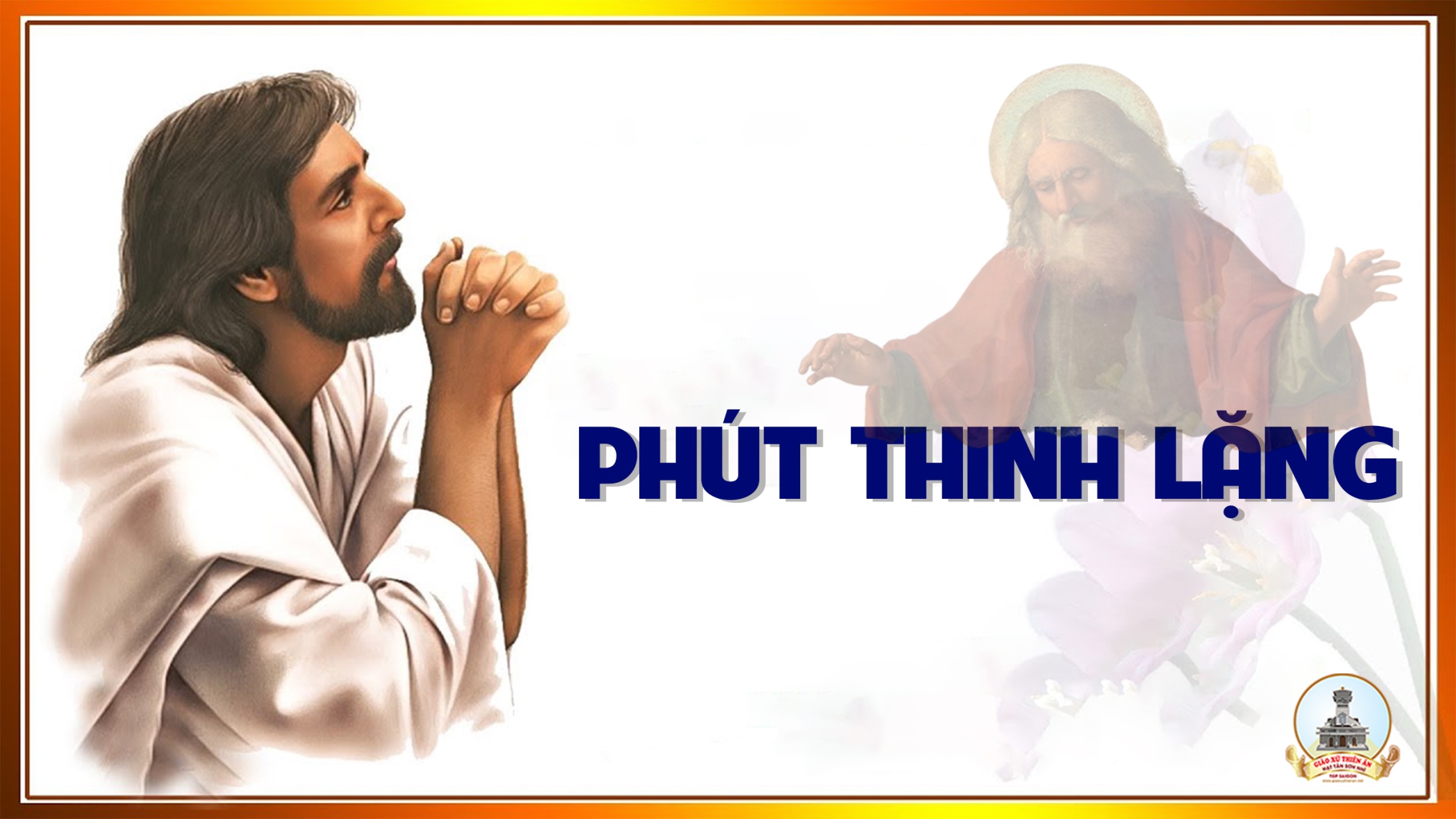 Thứ BaTuần II sau Lễ Giáng SinhNgày 02 tháng 01
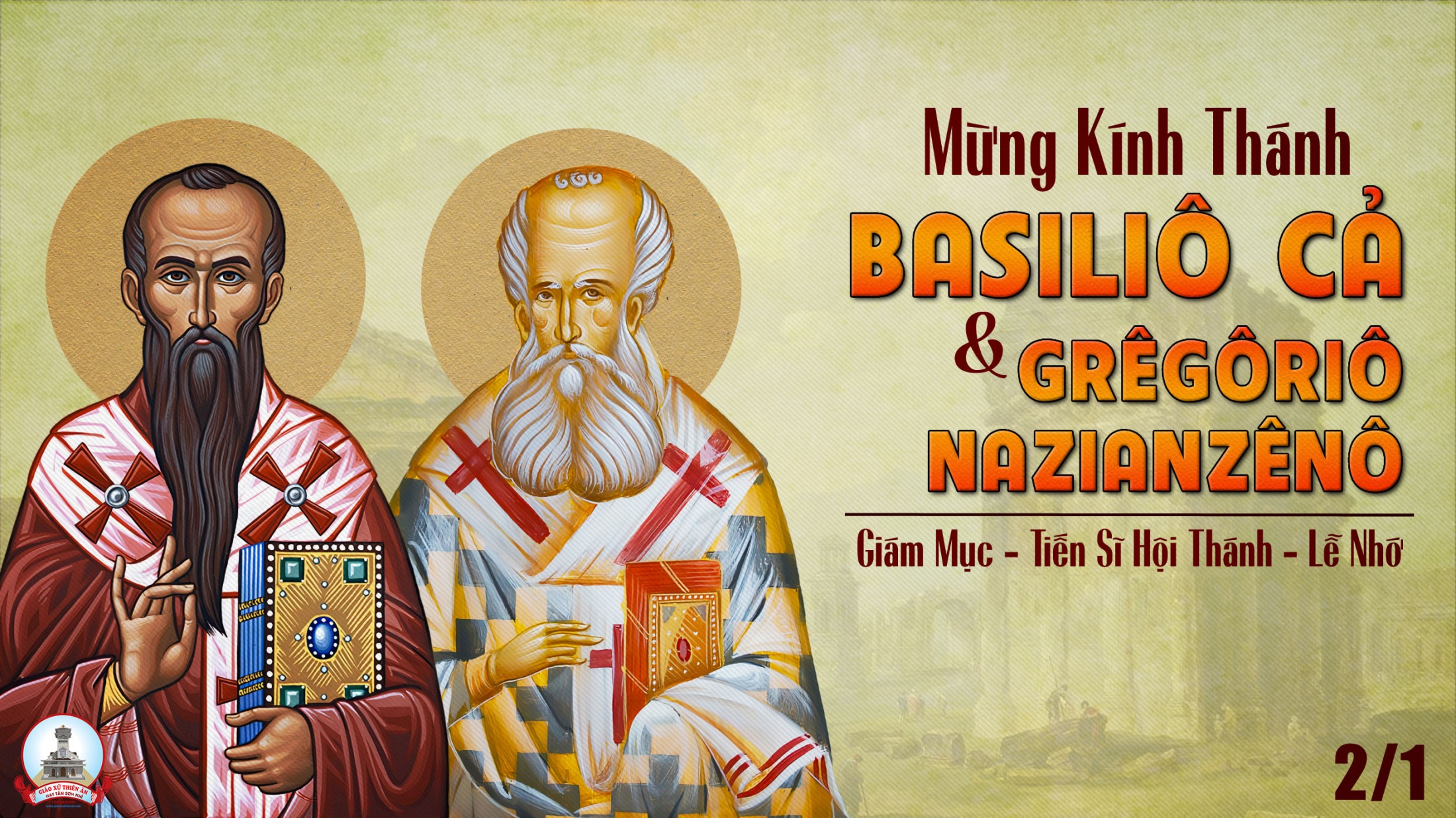 Đáp ca:
Toàn cõi đất này đã xem thấy ơn cứu độ của Thiên Chúa chúng ta.
Alleluia-Alleluia:
Thuở xưa, nhiều lần nhiều cách, Thiên Chúa đã phán dạy cha ông chúng ta qua các ngôn sứ ; nhưng vào thời sau hết này, Thiên Chúa đã phán dạy chúng ta qua Thánh Tử
Alleluia:
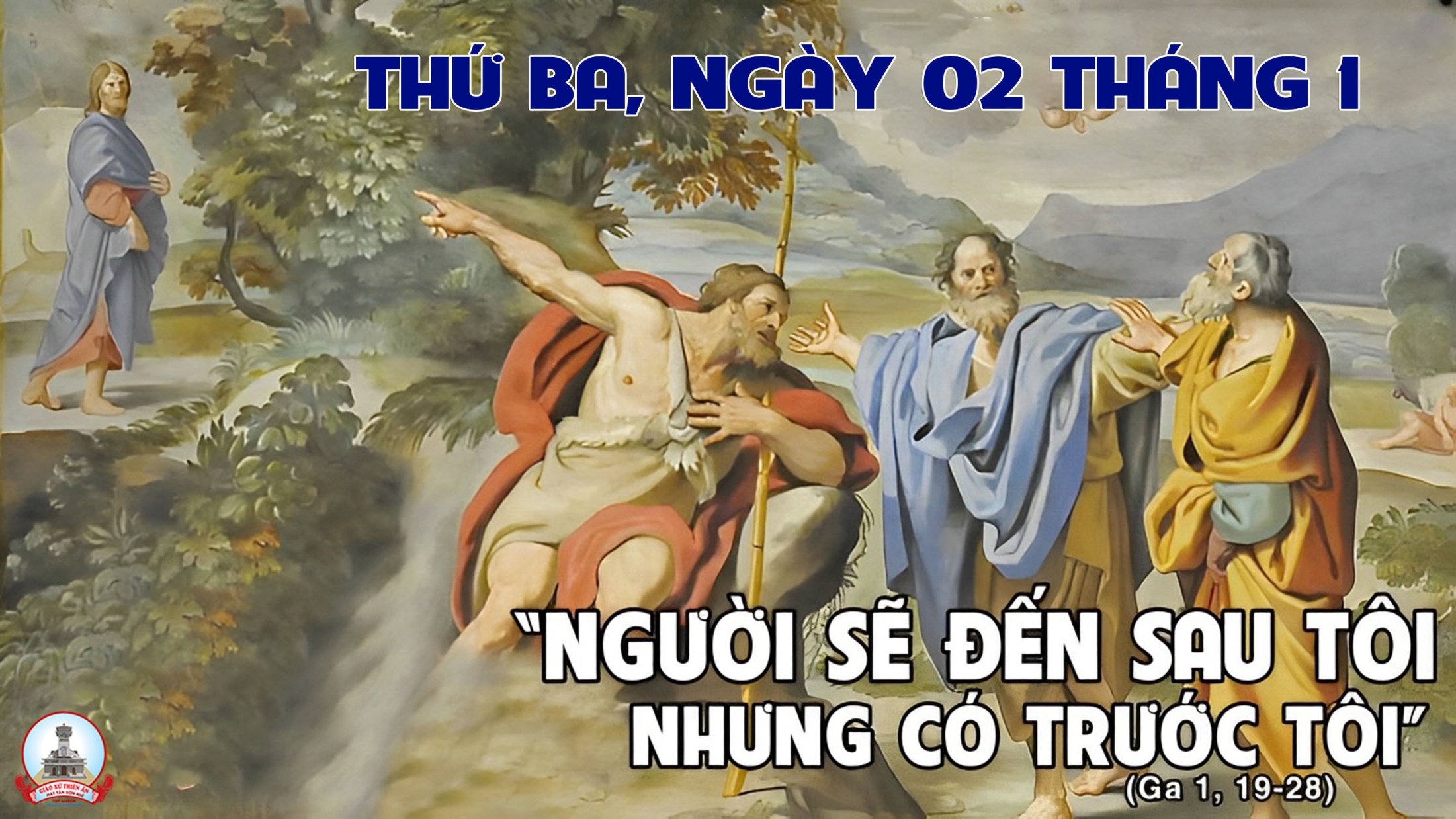 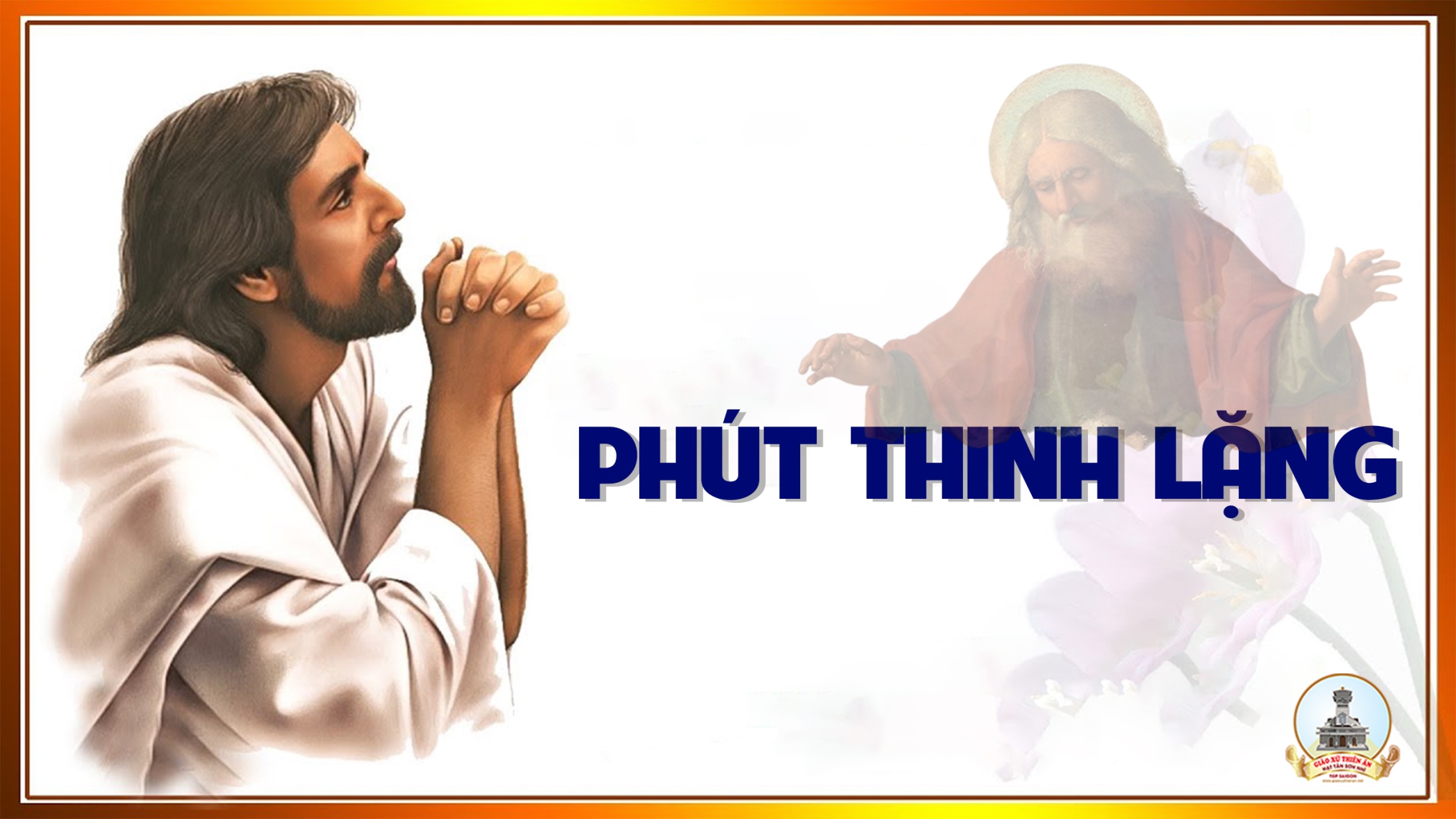 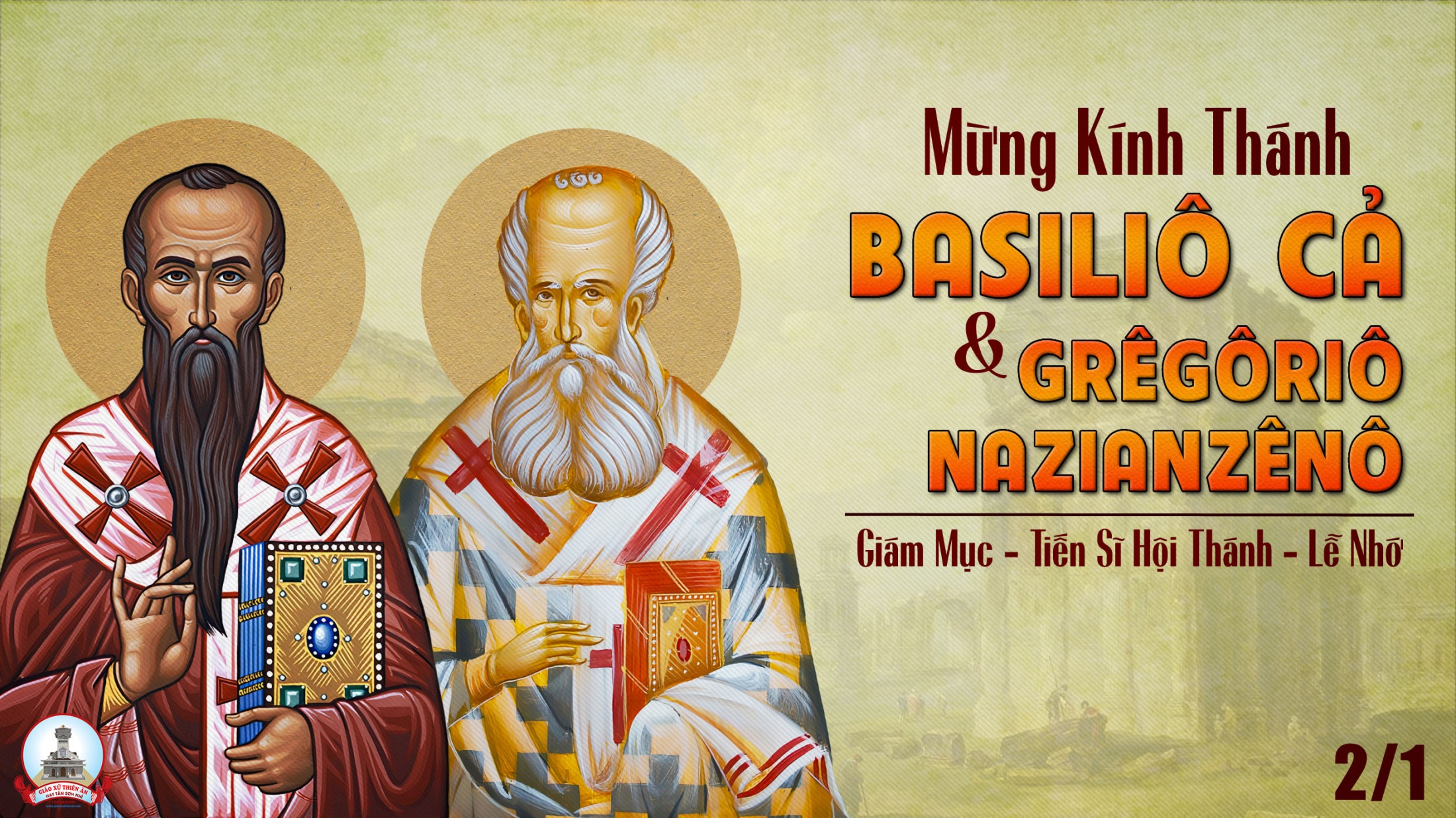 Thứ TưTuần II sau Lễ Giáng SinhNgày 03 tháng 01
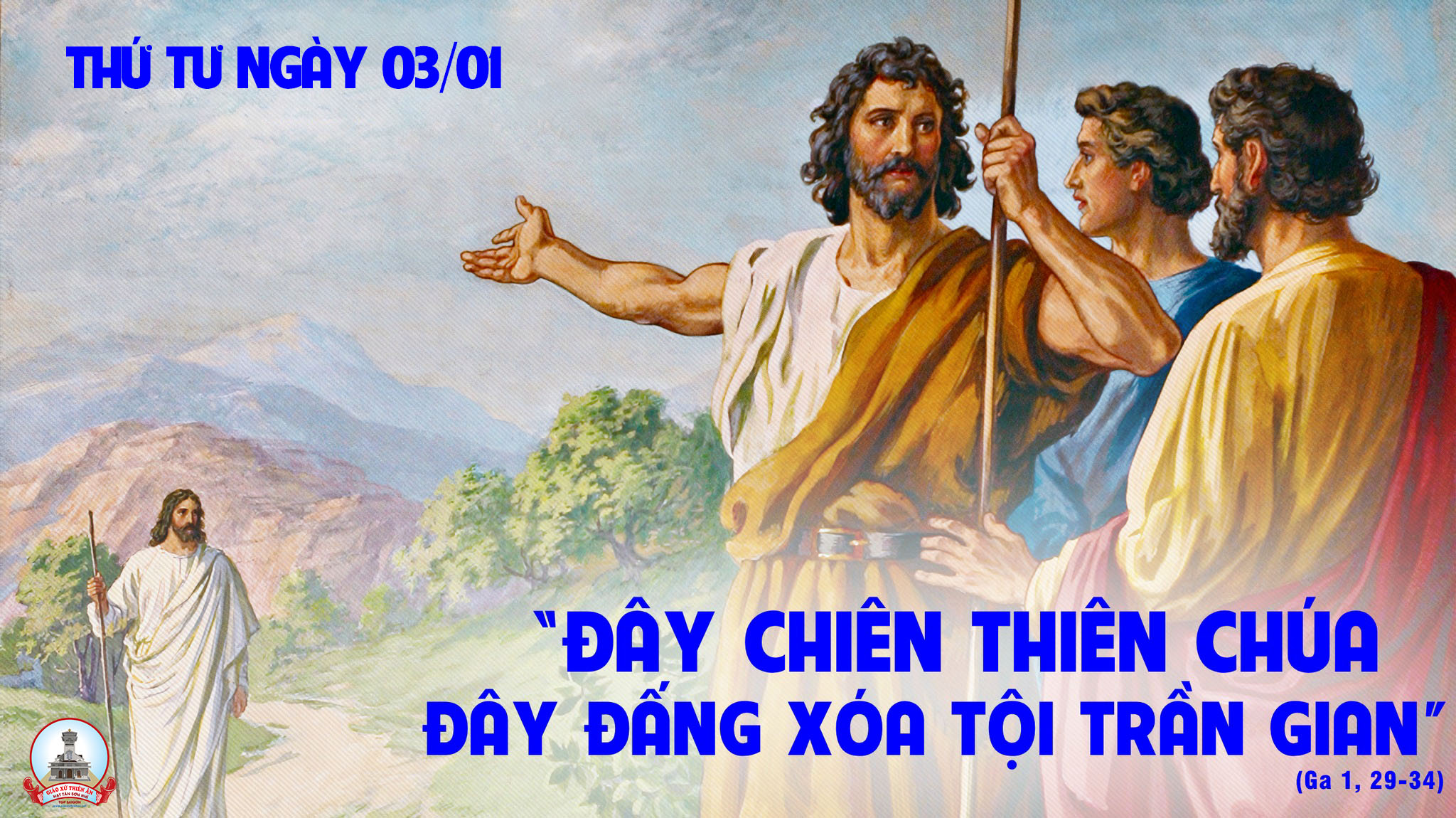 Đáp ca:
Toàn cõi đất này đã xem thấy ơn cứu độ của Thiên Chúa chúng ta.
Alleluia-Alleluia:
Ngôi Lời đã trở nên người phàm, và cư ngụ giữa chúng ta ; những ai đón nhận Người, thì Người cho họ quyền trở nên con Thiên Chúa.
Alleluia:
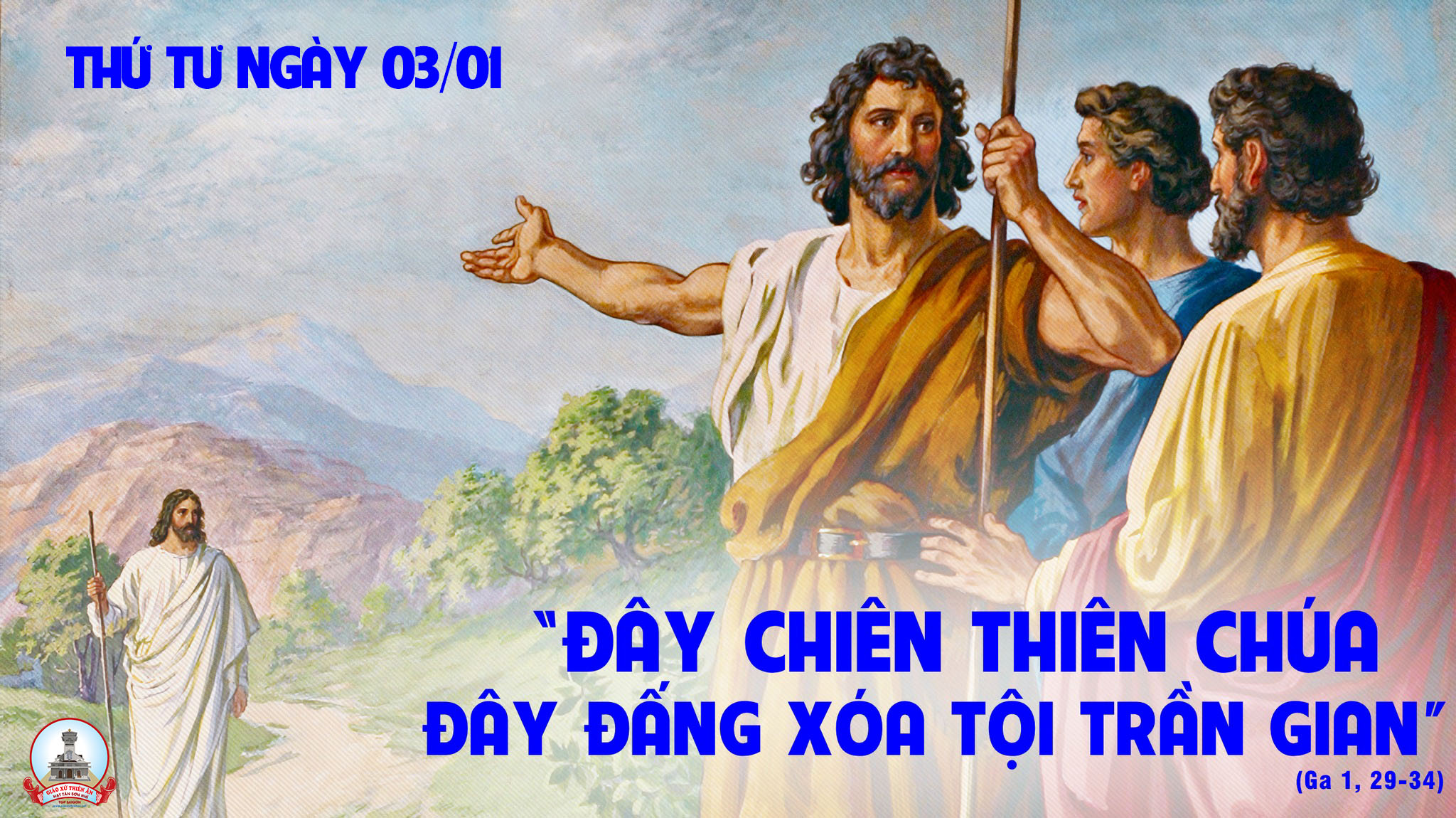 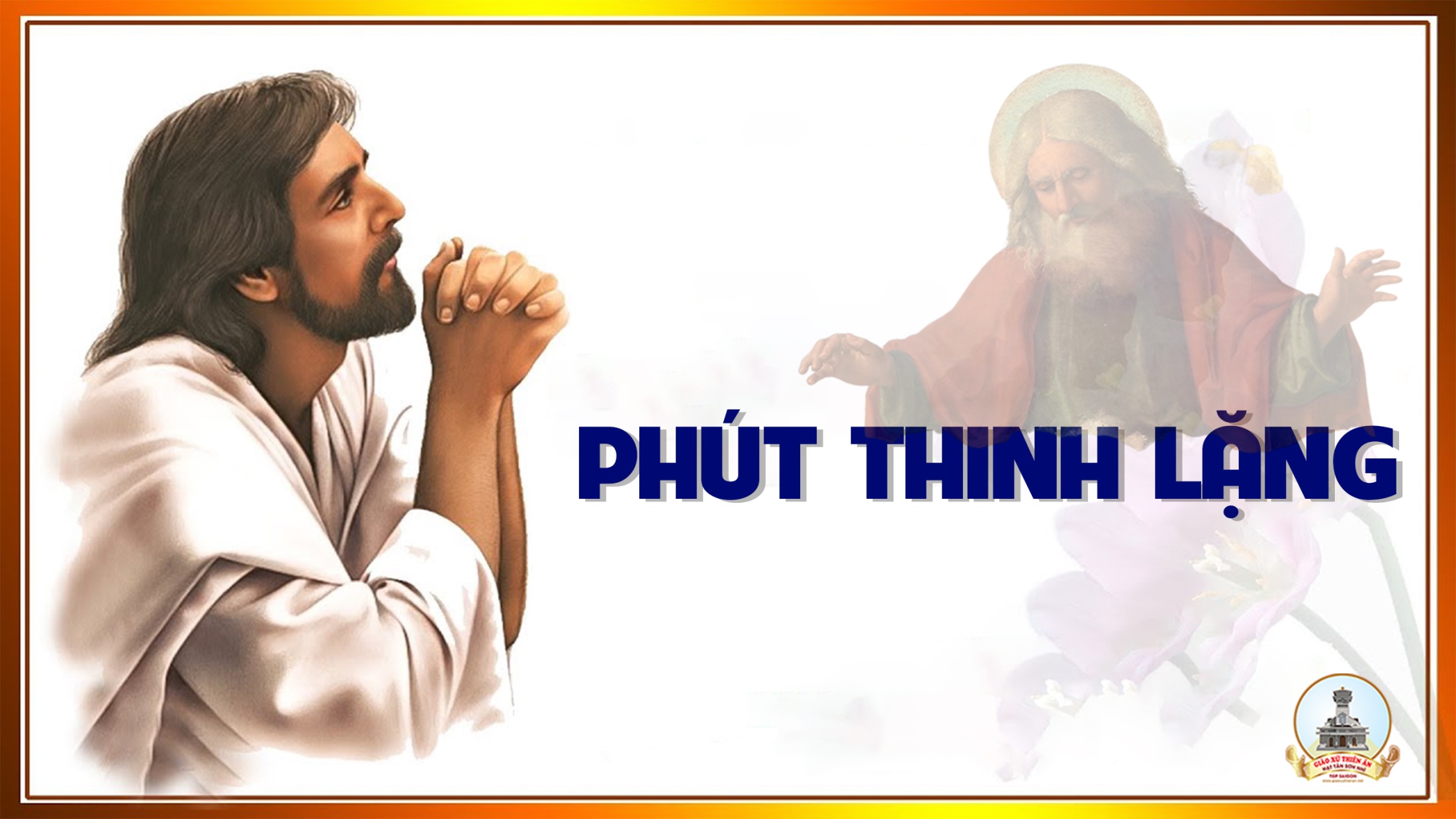 Thứ NămTuần II sau Lễ Giáng SinhNgày 04 tháng 01
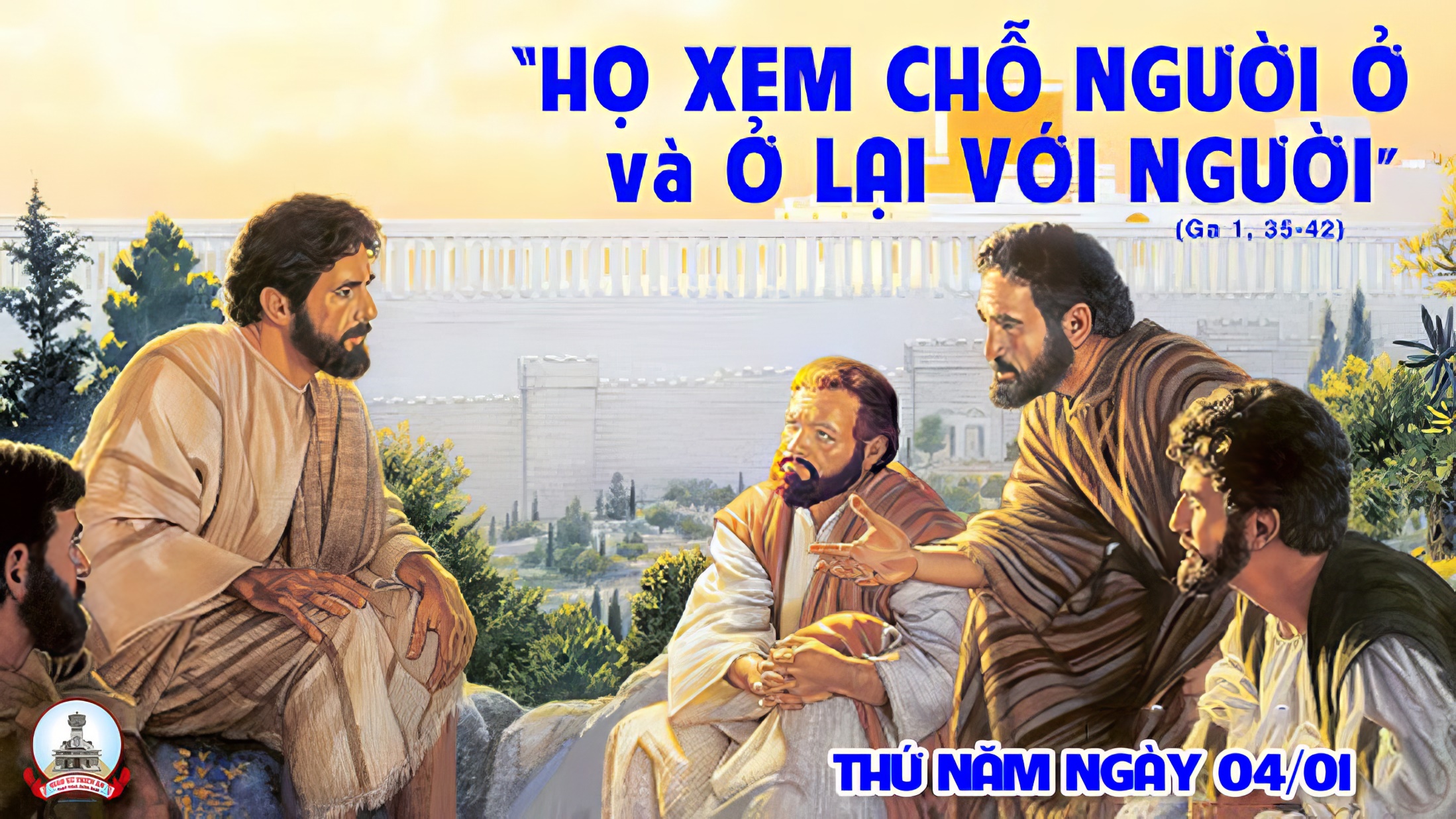 Đáp ca:
Toàn cõi đất này đã xem thấy ơn cứu độ của Thiên Chúa chúng ta.
Alleluia-Alleluia:
Thuở xưa, nhiều lần nhiều cách, Thiên Chúa đã phán dạy cha ông chúng ta qua các ngôn sứ ; nhưng vào thời sau hết này, Thiên Chúa đã phán dạy chúng ta qua Thánh Tử.
Alleluia:
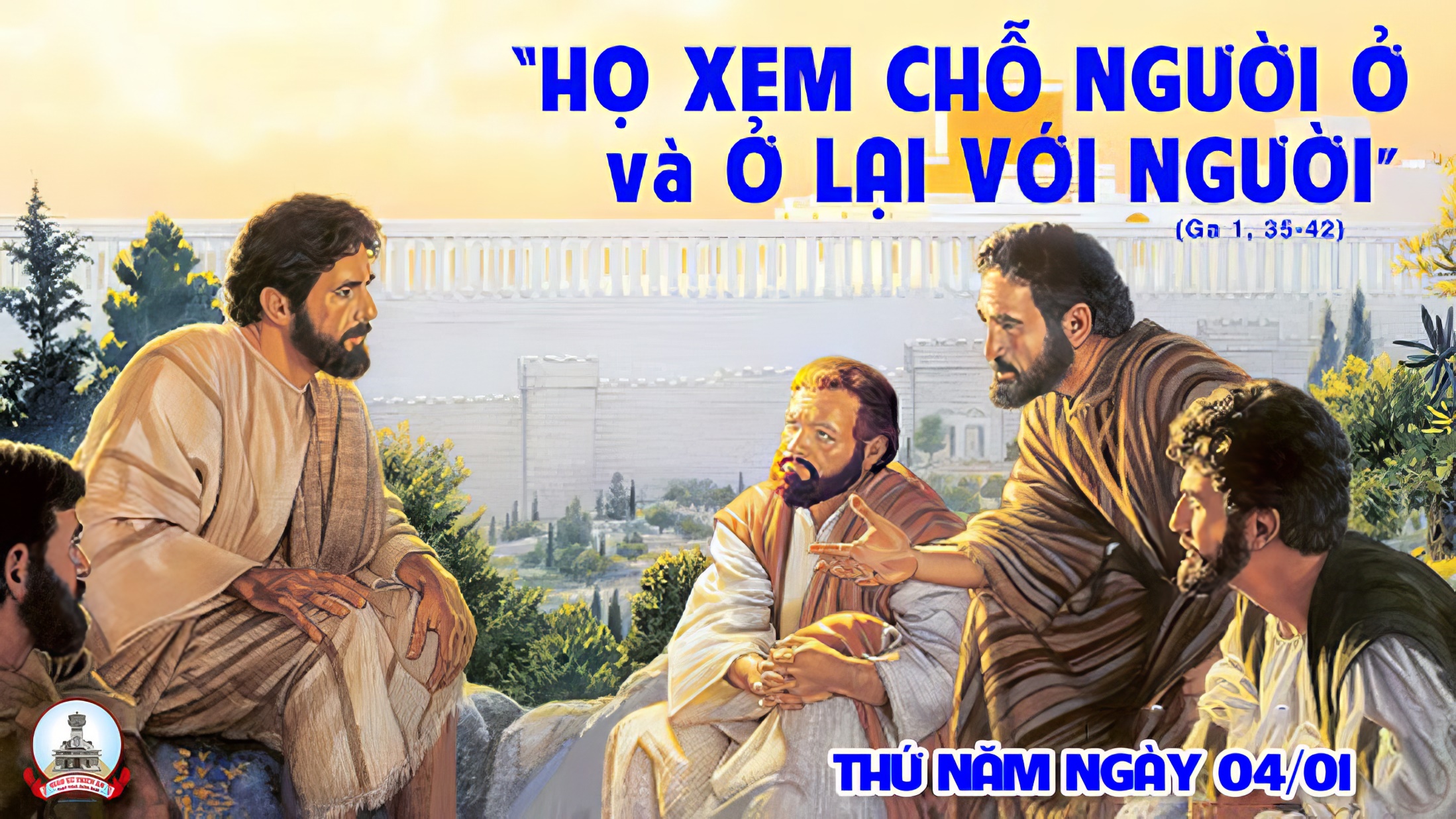 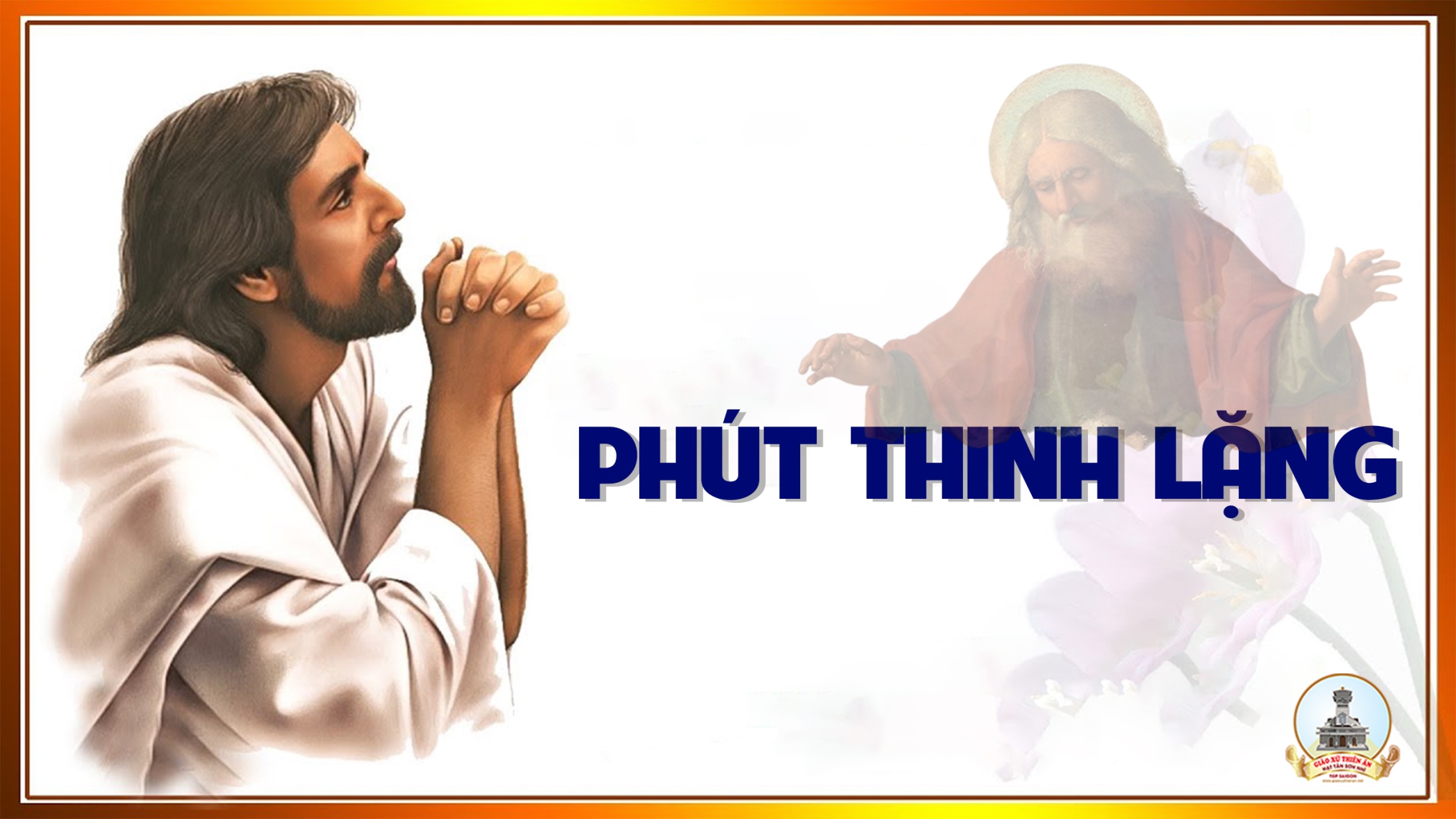 Thứ SáuTuần II sau Lễ Giáng SinhNgày 05 tháng 01
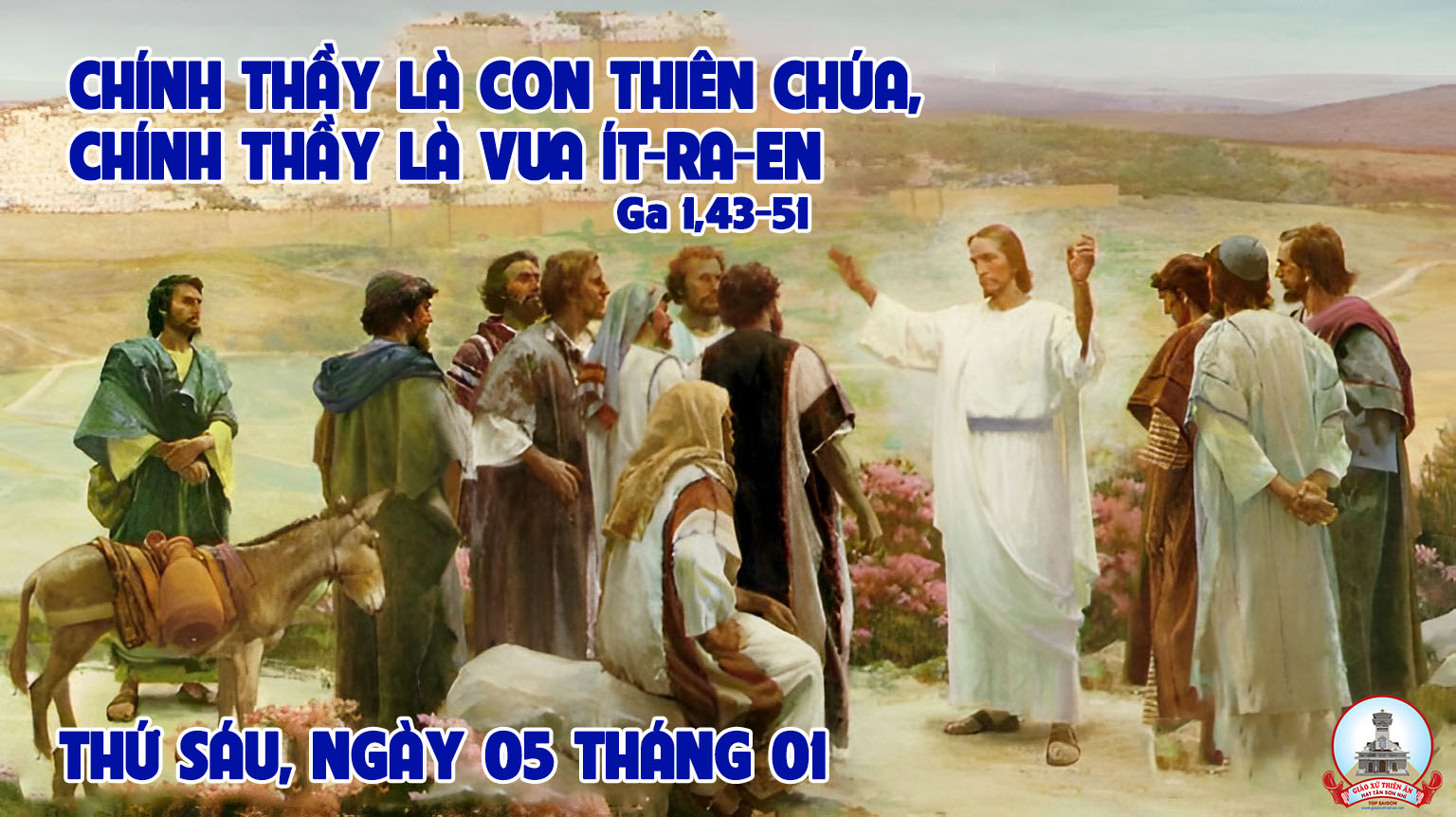 Đáp ca:
Hãy tung hô Chúa, hỡi toàn thể địa cầu.
Alleluia-Alleluia:
Ngày thánh đã bừng lên chiếu rọi chúng ta, muôn dân hỡi, đến mà thờ lạy Chúa. Vì hôm nay, ánh huy hoàng rực rỡ, toả xuống khắp cõi trần.
Alleluia:
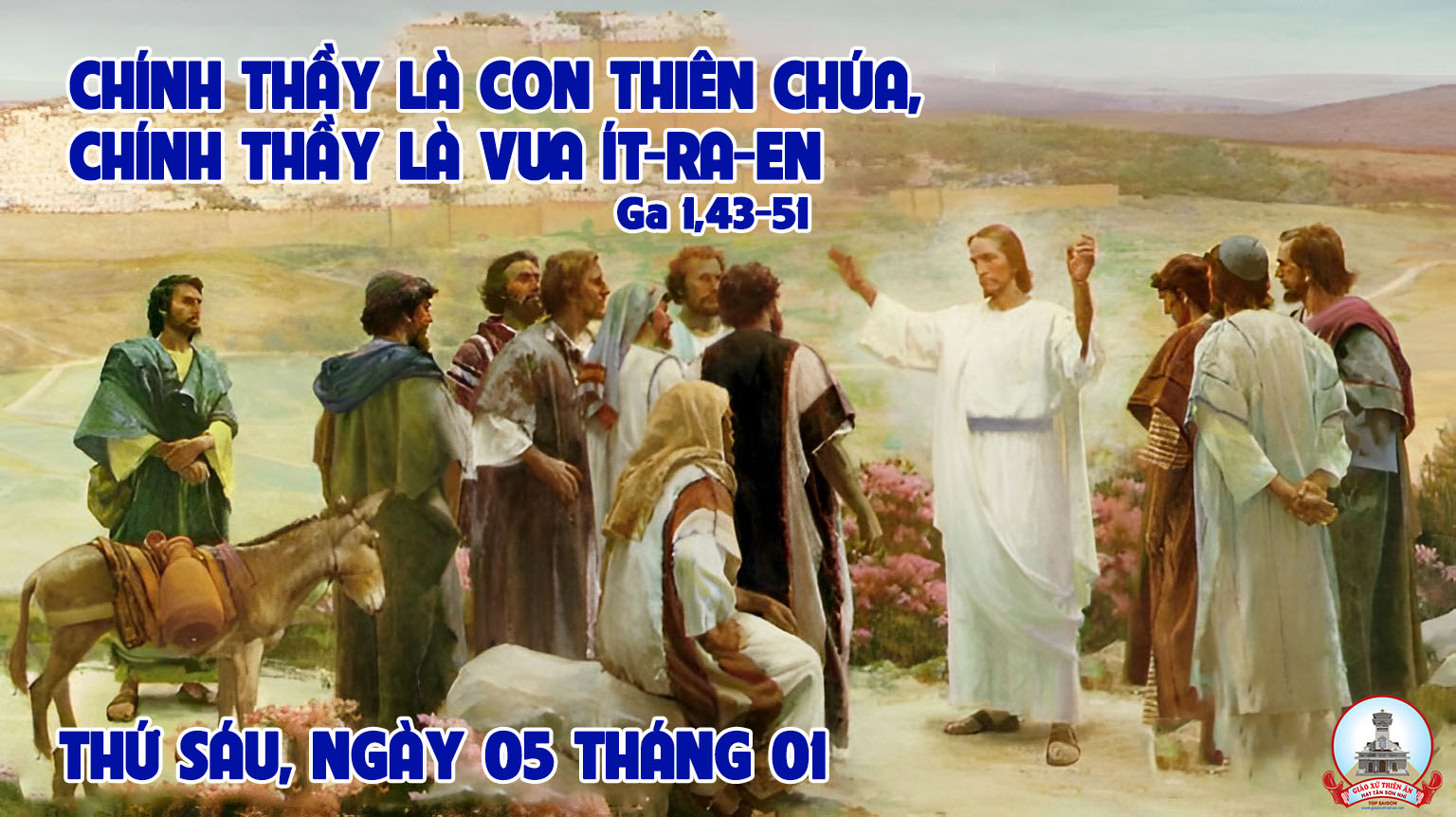 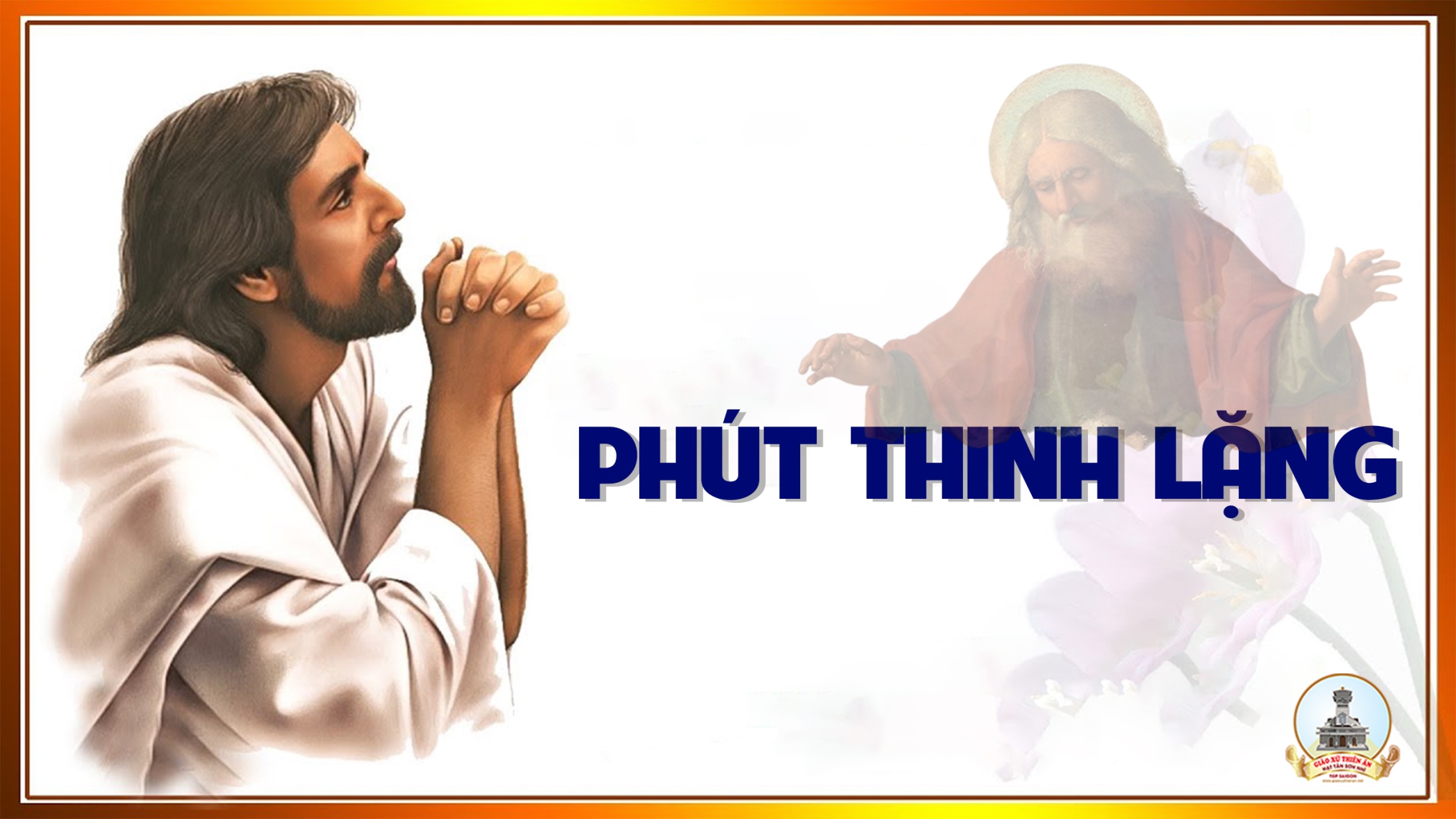 Thứ BảyTuần II sau Lễ Giáng SinhNgày 06 tháng 01
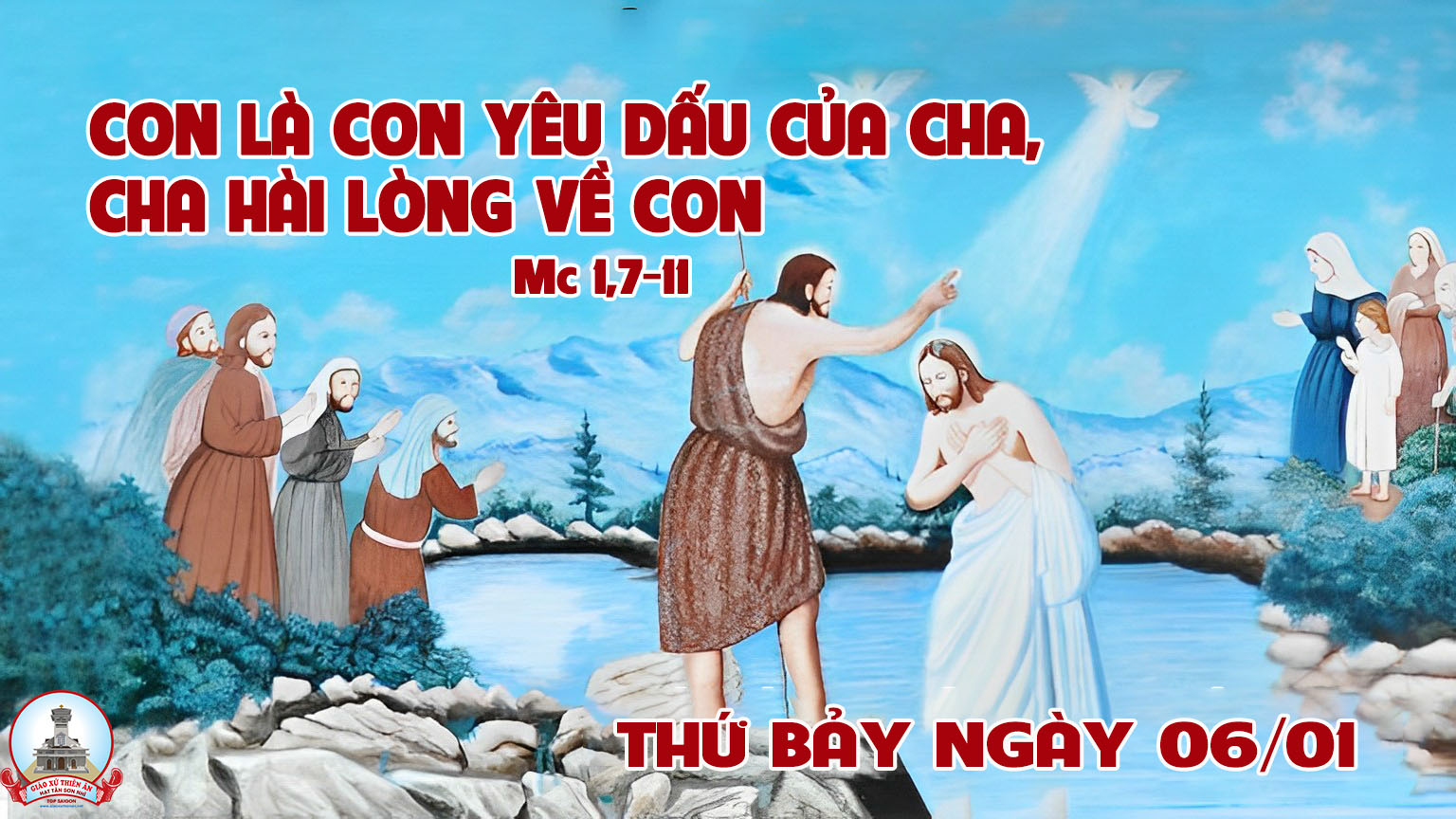 Đáp ca:
Giê-ru-sa-lem hỡi, nào tôn vinh Chúa !
Alleluia-Alleluia:
Các tầng trời mở ra, và có tiếng Chúa Cha phán dạy : Đây là Con Ta yêu dấu, hãy vâng nghe lời Người.
Alleluia:
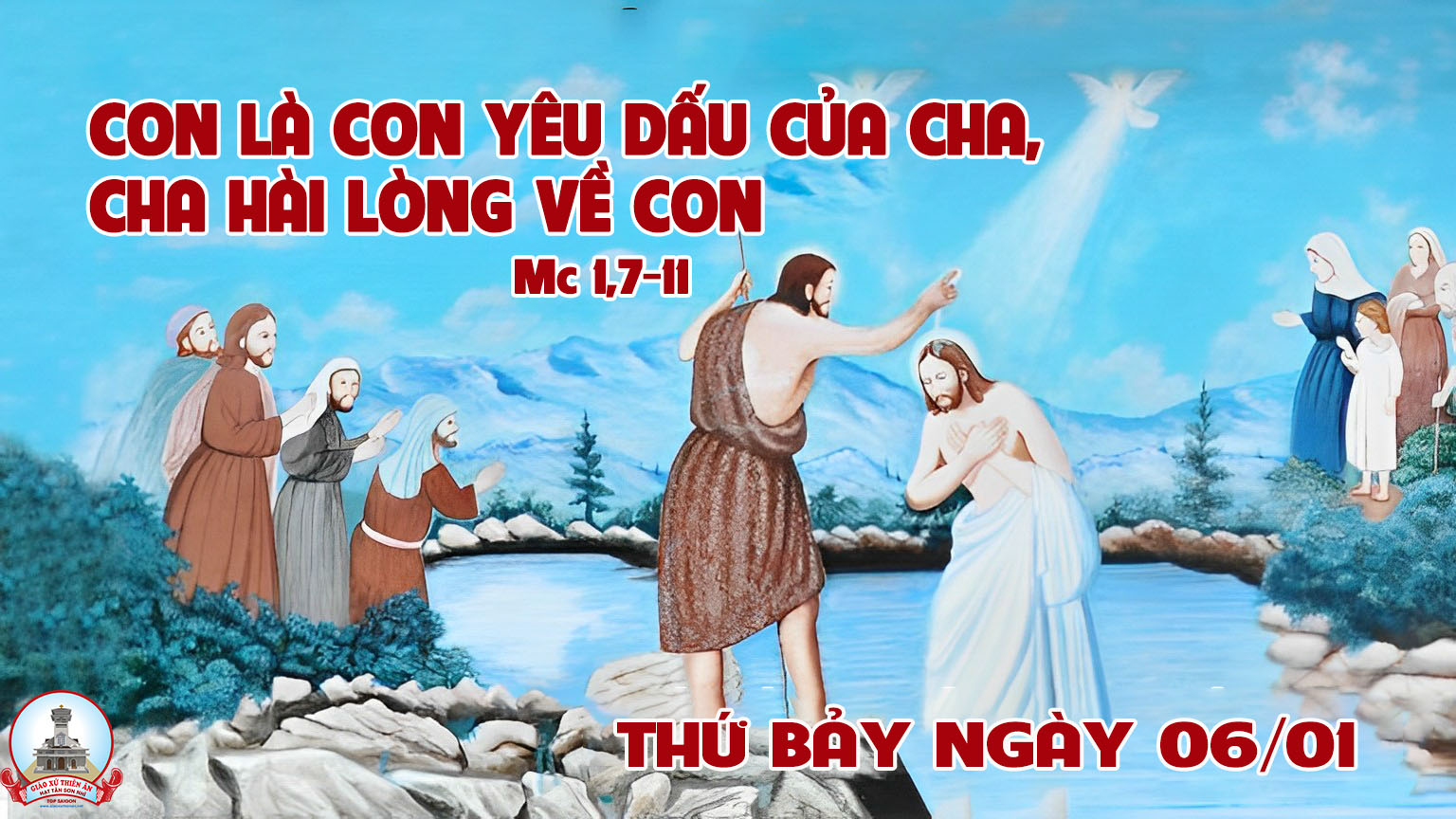 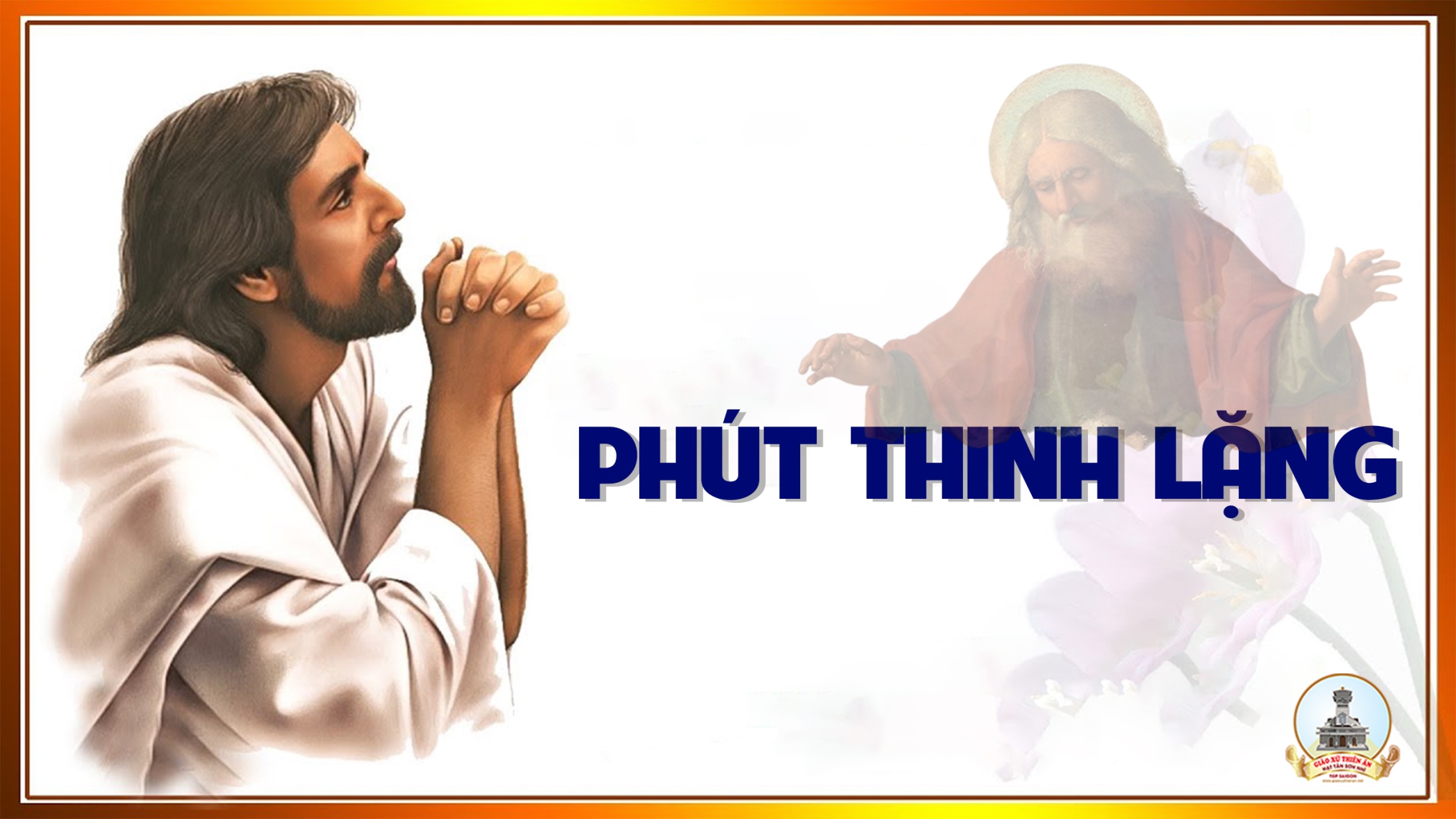